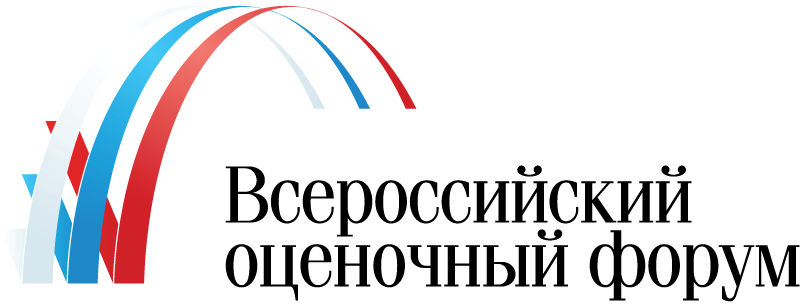 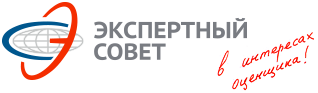 Состязательность в судебной оценочной экспертизе(международный аспект)
В.И. Лебединский
Н.Р. Киршина
Москва, 2020
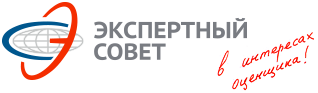 «Презумпция» правоты эксперта
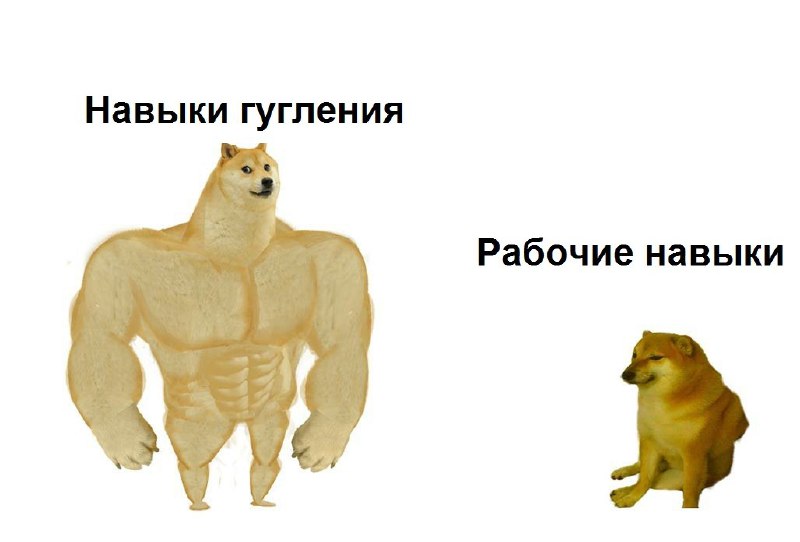 Эксперт
Другие 
мнения
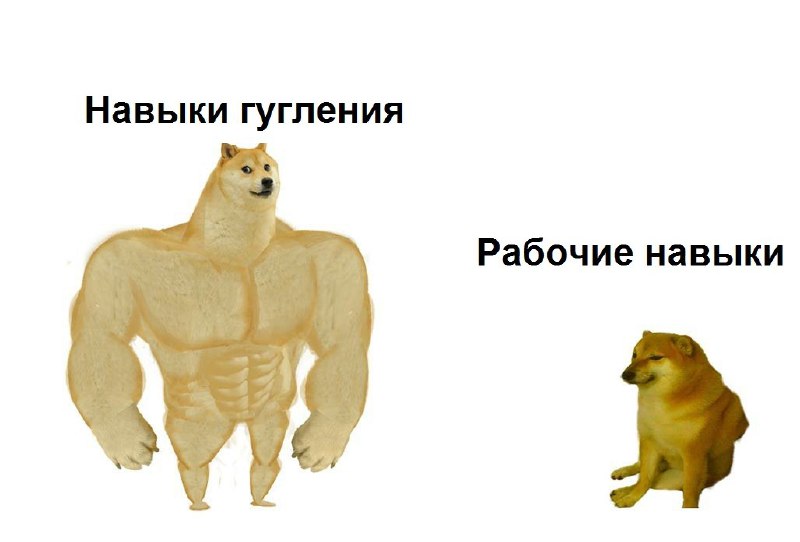 2
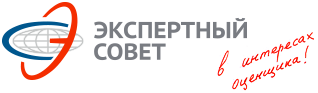 Состязательность
Судопроизводство осуществляется на основе состязательности и равноправия сторон. (ст. 123 Конституции РФ)
Правосудие по гражданским делам осуществляется на основе состязательности и равноправия сторон. (ст. 12 ГПК РФ)
Уголовное судопроизводство осуществляется на основе состязательности сторон. (ст. 15 УПК РФ)
Судопроизводство в арбитражном суде осуществляется на основе состязательности. (ст. 9 АПК РФ)
Административное судопроизводство осуществляется на основе состязательности и равноправия сторон. (ст. 14 КАС РФ)
3
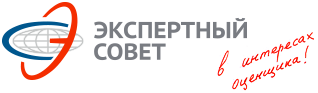 Инструменты состязательности
4
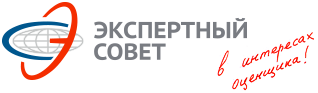 Привлечение специалиста
Уголовное судопроизводство
Для оказания помощи в оценке заключения эксперта и допросе эксперта по ходатайству стороны или по инициативе суда может привлекаться специалист. Разъяснения он дает в форме устных показаний или письменного заключения
п. 19, Разъяснение Постановления Пленума Верховного Суда РФ от 21.12.2010 №28 «О судебной экспертизе по уголовным делам»

Арбитражное судопроизводство
Ходатайство общества о приобщении в материалы дела заключения специалистов …, в котором обоснованность выводов экспертов ставилась под сомнение, судом апелляционной инстанции отклонено, поскольку этот документ не соответствует критериям относимости и допустимости доказательств, предусмотренных статьями 67 и 68 Арбитражного процессуального кодекса Российской Федерации.
Не приобщив указанный документ и не дав оценку его содержательной части, суд лишил сторону возможности доказать свои возражения в части объема выполненных работ и обоснованности встречного иска. В этой связи нельзя признать правомерным и отказ суда в проведении повторной экспертизы.
Судебная коллегия по экономическим спорам Верховного Суда РФ по делу  305-ЭС17-11486 25.01.2018г.
5
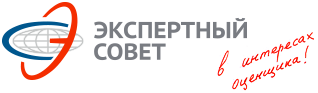 Сравнительное правоведение
6
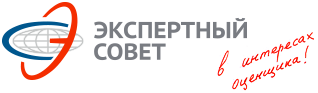 Альтернатива  состязательности
«Бронзовение» эксперта
Повышение требований к квалификации
Создание реестров
Проведение экзаменов
Повышение ответственности экспертов

Плюсы: повышение качества, сокращение лояльности 
Минусы: рост значимости заключения эксперта, человеческий фактор сохраняется
7
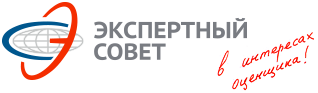 Пример Франции
Для включения в список экспертов необходимо:
• подтверждение квалификации и профессиональной деятельности в течение 10 лет подряд, в том числе – в ЕС;
• продолжать деятельность более чем за 2 года до внесения кандидатуры; 
• не подвергаться уголовному обвинению или дисциплинарному взысканию за факты, не совместимые с выполнением экспертизы;
• пройти специальное обучение по судебной экспертизе;
• проживать или работать в пределах юрисдикции апелляционного округа.
Регистрация в два этапа и на ограниченный срок: 
• первоначальная («испытательный срок») на 3 года;
• перерегистрация на пятилетний срок.
Для включения в общенациональный список необходимо: 
5 лет находиться в окружном списке экспертов или 
иметь подтвержденный 5-ти летний опыт работы судебным экспертом в стране ЕС
8
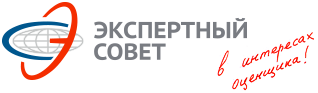 Повышение состязательности
Развитие судебной практики 
Выбор по квалификации
Комиссионная экспертиза экспертов сторон + перекрестный допрос экспертов
Заключения специалиста стороны
Специалист в суде, в т.ч. при допросе эксперта
Допрос судебного эксперта

Изменения законодательства
Лучшие практики сравнительного правоведения (состязательные системы) Expert witness conferencing
Законопроект С.В. Калашникова «О внесении изменений в Гражданский процессуальный кодекс Российской Федерации и Арбитражный процессуальный кодекс Российской Федерации (в части порядка назначения и проведения судебных экспертиз)»
http://council.gov.ru/services/discussions/themes/110624/
9
Спасибо за внимание!
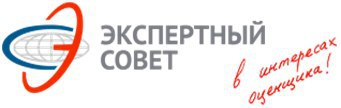 ЛЕБЕДИНСКИЙ 
			Владимир Игоревич


Первый вице-президент, 
Председатель Экспертного совета
Ассоциации «СРОО «Экспертный совет»
Заместитель председателя Правления Союза судебных экспертов 
Кафедра «Экономические и правовые экспертизы» 
РЭУ им. Г.В. Плеханова
http://srosovet.ru/
http://sudsovet.ru/
(800) 200-2950, (495) 626-2950
mail@srosovet.ru
10